Opdracht 2.     Anticonceptie
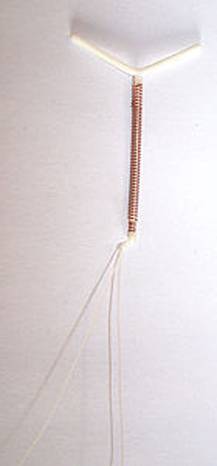 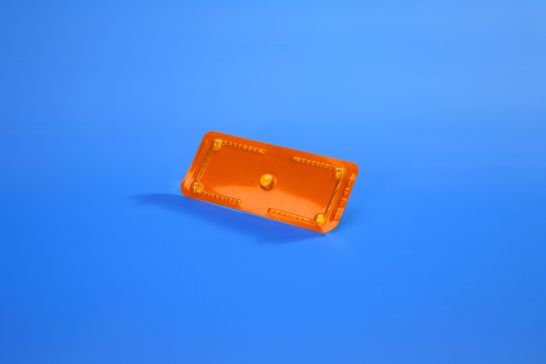 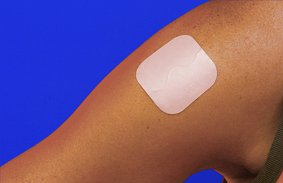 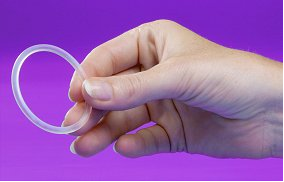 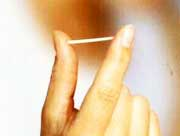 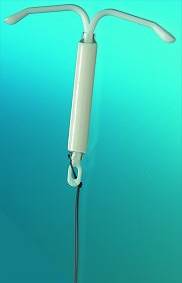 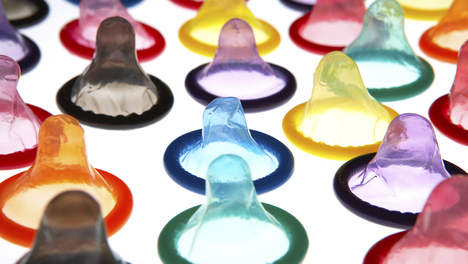 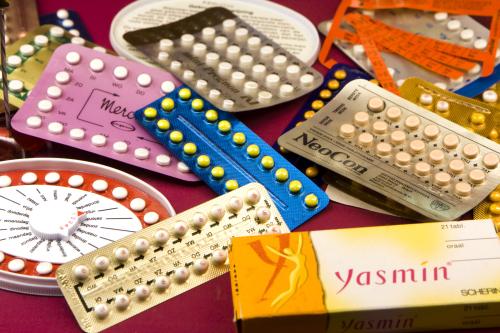 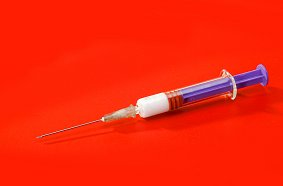 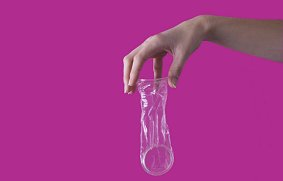 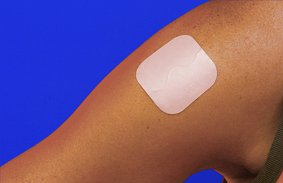 Wat is het?

	 Anticonceptiepleister (Evra)

	 Dunne pleister van 4,5 bij 4,5 centimeter

	 Evenveel hormonen als lichte pil
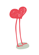 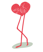 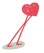 Hoe werkt het?
	 	
	De pleister geeft een week lang kleine beetjes hormonen af
		
	Deze hormonen voorkomen de eisprong

	Zonder eisprong kun je niet zwanger worden
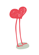 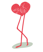 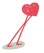 Hoe gebruik je het?
Je plakt één keer per week een nieuwe pleister op een schoon droog onbeschadigd stukje huid (niet op borsten en bovenbenen)

Je doet dit 3 weken achter elkaar

De vierde week is de stopweek: je wordt dan ongesteld

In deze week blijf je wel beschermd tegen zwangerschap
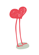 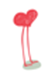 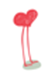 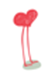 Waar haal je het?

	 Het eerste recept haal je bij je huisarts of Sense

	  Met dit recept haal je de pleisters op bij de apotheek
	
	  Herhaalrecepten kun je daarna zelf bij de apotheek ophalen
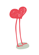 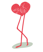 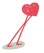 Voordelen?
	 Is even betrouwbaar als de pil

	 Je hoeft er maar één keer per week aan te denken

	 Je weet wanneer je ongesteld wordt

	 Je kunt je ongesteldheid uitstellen door de stopweek 
	 over te slaan of in te korten

	 Werkt ook bij overgeven en diarree

         Je kunt er gewoon mee zwemmen en douchen
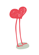 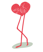 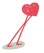 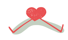 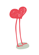 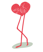 Nadeel
		Je moet er elke week aan denken
  
  Tips?

		Plak op een vast moment in de week

		Zet in je agenda: nieuwe pleister, stopweek, nieuw recept

 		Gebruik een app of sms-service (bv. van de apotheek)

		Pleister vergeten?
		Kijk in de bijsluiter of overleg met je huisarts of Sense
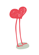 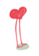 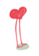 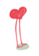 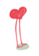 Nadeel
		Je kunt de pleister zien zitten

   Tip
		Plak het op een plek onder je kleren
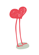 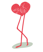 Nadeel
		Soms bijwerkingen in het begin (hoofdpijn, gespannen borsten,   
                misselijkheid, huidirritatie)

  Tips?

		Lichaam moet even wennen, klachten gaan meestal vanzelf over.  
                Blijf de pleister gewoon plakken.

		Gaan de klachten niet over? Overleg dan met je huisarts of 	
                Sense. Misschien past een ander anticonceptiemiddel beter 			bij je.
	
		Plak de pleister elke week op een ander stukje huid.
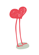 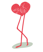 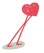 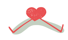 Meer tips?

		Kijk in de bijsluiter hoe je de pleister moet gebruiken

		Gebruik óók een condoom. De pleister beschermt niet tegen soa’s

		Ben je zwaarder dan 90 kilo?
		Dan werkt de pleister niet goed
		Overleg met je huisarts over een ander anticonceptiemiddel
											Naar het begin
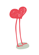 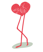 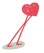 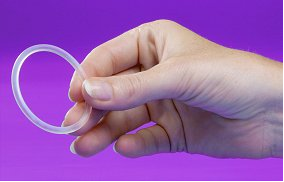 Wat is het?
		
		De anticonceptiering (Nuvaring)

		Een plastic ring met hormonen, die je makkelijk kunt buigen
	
		Bevat minder hormonen dan de pil
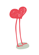 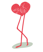 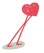 Hoe werkt het?
		
	De ring geeft steeds een klein beetje hormonen af 	aan je lichaam

	De hormonen voorkomen de eisprong; zo kun je niet zwanger worden
	
	Is even betrouwbaar als de pil
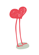 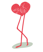 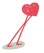 Hoe gebruik je het?
	 Je brengt de ring zelf in je vagina in; zie het	instructiefilmpje op    
          www.nuvaring.nl

	  Je draagt de ring drie weken achter elkaar; daar voel je niets van

	  Na drie weken haal je de ring er met je vinger weer uit

	  Dan volgt de ringvrije week; je wordt ongesteld 

	  In deze week blijf je wel beschermd tegen zwangerschap

	  Na deze week breng je een nieuwe ring in
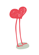 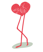 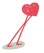 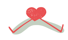 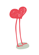 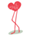 Waar haal je het?

	Het eerste recept haal je bij je huisarts 
	
      Met dit recept haal je de ring op bij de apotheek
		
	Herhaalrecepten kun je zelf bij de apotheek ophalen
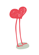 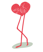 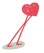 Voordelen?

		Minder bijwerkingen omdat er heel weinig hormonen inzitten

		Je hoeft er maar twee keer per maand aan te denken (1x  inbrengen en 
		1x uithalen)

		Je weet wanneer je ongesteld wordt

		Je kunt je menstruatie uitstellen door de stopweek over te slaan of in te 
		korten
		
		Werkt ook bij overgeven en diarree

		Je kunt de ring eruit halen voor het vrijen
		(de ring mag niet langer dan 3 uur uit de vagina zijn)
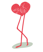 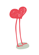 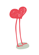 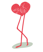 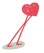 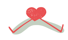 Nadeel
		Je moet er twee x per maand aan denken: Je kunt vergeten 			de ring eruit te halen of een nieuwe ring in te doen

  Tips?
		Zet het in je agenda (ring inbrengen, ring uithalen, 
		nieuw recept halen)

		Gebruik een app (bv. van de apotheek)

		Ring vergeten?
		Kijk in de bijsluiter of overleg met Sense of je huisarts
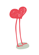 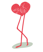 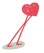 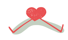 Meer tips

	    Kijk in de gebruiksaanwijzing hoe je de ring moet gebruiken


	      Gebruik óók een condoom, want de ring beschermt niet tegen soa’s

									
											Naar het begin
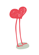 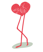 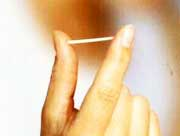 Wat is het?

		Anticonceptiestaafje of hormoonstaafje (Implanon)

		Staafje dat gemakkelijk kan buigen
	
		Ongeveer zo groot als een lucifer
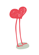 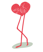 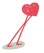 Hoe werkt het?
		
		Geeft elke dag een klein beetje hormonen af aan je lichaam

		De hormonen voorkomen dat je zwanger wordt

		Is nog betrouwbaarder dan de pil

		Het werkt 3 jaar; na 3 jaar staafje laten vervangen. 	
		(Als je zwaarder dan 80 kilo bent, dan werkt het 2 jaar.)
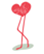 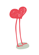 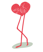 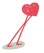 Hoe gebruik je het? 
	Het wordt aan de binnenkant van je 
	bovenarm onder de huid ingebracht
	(onder verdoving)
	
	Je kunt het staafje niet zien zitten
	
	Je voelt het staafje niet zitten, tenzij je er met je vinger overheen gaat
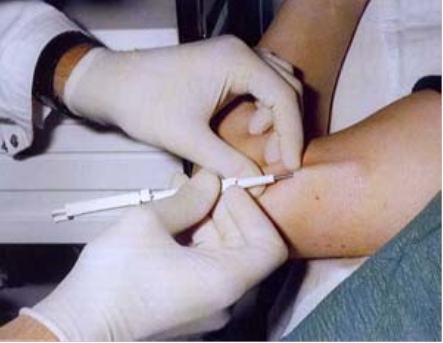 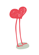 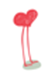 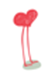 Waar haal je het?

		Je haalt het recept bij je huisarts of een gynaecoloog

		Met dit recept haal je bij de apotheek het staafje op
		
		Een ervaren arts moet het inbrengen: vraag het aan je huisarts
		of check www.sense.info
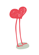 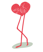 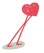 Voordelen?

		Je hoeft er maar één keer in de drie jaar aan te denken

		Het staafje is makkelijk te verwijderen; daarna kun je snel weer 
		zwanger worden

		Werkt ook bij overgeven en diarree

		Ongesteldheid wordt minder zwaar of stopt helemaal
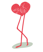 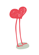 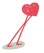 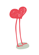 Nadelen?
		De menstruatie is niet te regelen; er is namelijk geen stopweek 		die je kunt overslaan

		Soms is er tussentijds bloedverlies
		
   Tip?
		Als dit een probleem is, kies dan een ander anticonceptiemiddel
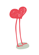 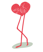 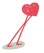 Meer tips
		
		

		Gebruik ook een condoom, want het hormoonstaafje beschermt 
		niet tegen soa’s

		Vraag iemand om mee te gaan naar de huisarts als je liever niet 
                alleen gaat

											
											Naar het begin
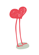 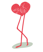 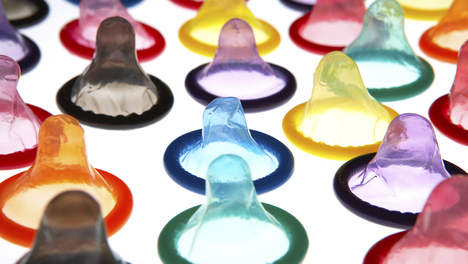 Wat is het?
	    
	      Een condoom is een elastisch hoesje, meestal van dun 		      
              rubber (latex)
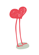 Hoe werkt het?
		
		Het condoom wordt om de stijve penis gedaan

		Als de man klaarkomt, vangt het condoom het sperma op

		Het sperma kan niet in de vagina en baarmoeder komen; 	het condoom 
                   beschermt zo tegen zwangerschap én soa’s

		Is alleen betrouwbaar als het op de juiste manier gebruikt wordt bij élke 
                   geslachtsgemeenschap (ook tijdens menstruatie)
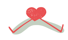 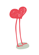 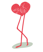 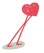 Hoe gebruik je het?
 
  -  Wacht met het condoom omdoen tot de penis goed stijf is

  -  Zorg dat de partner voldoende vochtig is, anders kan het condoom scheuren

  -  Scheur de verpakking open (niet met schaar of scherpe nagels) en haal het condoom 	
     voorzichtig uit de verpakking

  -  Zorg dat de rand van het condoom aan de buitenkant zit; knijp het topje van het condoom 	  
     dicht, zodat de lucht eruit gaat (anders kan het condoom scheuren)

  -  Plaats met je ene hand het condoom op de top van de stijve penis; rol met je andere hand het 
     condoom zo ver mogelijk af over de penis.
	
  -  Gebruik bij anale seks veel glijmiddel op water- of siliconenbasis (niet op oliebasis, want dat 
     tast het rubber aan)

  -  Haal na het klaarkomen de penis uit de vagina voordat hij weer slap wordt; houd de 	  	   
     condoomrand bij het terugtrekken goed vast, zodat het condoom niet per ongeluk afglijdt

  -  Leg een knoop in het condoom, doe het in een tissue en gooi het in de prullenbak (níet in de wc)

  -  Gebruik een nieuw condoom als je nog een keer wilt vrijen
Instructiefilmpje
		
   Bekijk voor een condoomdemonstratie het volgende filmpje:
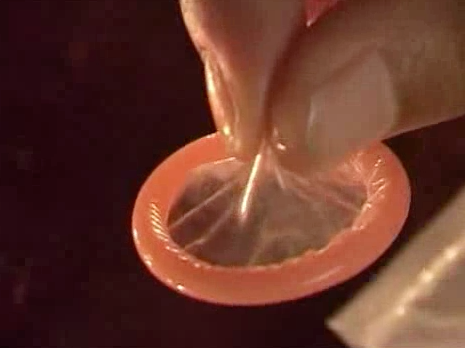 Waar haal je het?

    Condooms kun je kopen bij:

		Supermarkten

		Drogist en apotheek

		Benzinestations

		Avondwinkel

		Condoomautomaten in cafés en discotheken

		Via internet
	Let op CE-keurmerk; dan zijn ze betrouwbaar
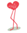 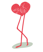 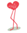 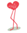 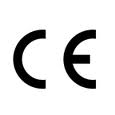 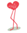 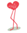 Voordelen
		Het enige anticonceptiemiddel dat ook beschermt tegen soa’s

		Je hoeft niet eerst naar de huisarts

		Je hoeft er alleen aan te denken als je seks gaat hebben
		(wel zorgen dat je ze altijd bij de hand hebt)

		Het kan (te) snel klaarkomen voorkomen

		Geen sperma in de vagina en geen spermavlekken
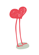 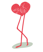 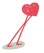 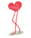 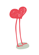 Nadelen
		Mannen zeggen vaak dat ze iets minder voelen

		Je moet iedere keer dat je seks hebt condooms gebruiken 
		(ook als het meisje ongesteld is!)

		Sommige mensen vinden het omdoen of afdoen van een 			condoom een vervelende onderbreking tijdens het vrijen

		Er kan makkelijk iets misgaan tijdens het gebruik van het			condoom (afglijden, scheuren, klappen)
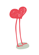 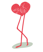 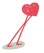 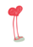 Tips om afglijden te voorkomen
		
	-  Doe het condoom pas om als je helemaal stijf bent

	-  Wordt de penis tijdens het vrijen slap, haal het condoom dan van je penis
	   en wacht met een nieuw condoom omdoen totdat hij weer stijf is
	
	-  Ga na het klaarkomen uit de vagina voordat de penis slap wordt; houd dan 
	   met je vingers de rand van het condoom vast

	-  Zorg dat je de goede maat condoom gebruikt; surf voor kleinere maten bv. 
	   naar: www.condomerie.nl

	-  Gebruik naast het condoom óók andere betrouwbare anticonceptie, zodat je 
	   goed beschermd bent tegen zwangerschap
Tips om te voorkomen dat een condoom scheurt of klapt


  -  Knijp tijdens het afrollen in het topje van het condoom, zodat er geen lucht meer in 
     zit. 

   -  Gebruik voor anale seks voldoende glijmiddel op water- of siliconenbasis.

  -  Vervang het condoom na 15 minuten vrijen door een nieuw condoom.

  -  Zorg voor de goede maat condoom. Hoewel een condoom goed mee kan rekken, 
     kan het condoom soms knellen en daardoor scheuren.  
     Voor grotere maten of een proefpakket, surf naar: www.condomerie.nl  


  -  Gebruik naast het condoom óók andere betrouwbare anticonceptie, zodat je goed 
     beschermd bent tegen zwangerschap.
Overige tips


	  Oefen eerst zelf met condoom omdoen


	  Maak condoom onderdeel van voorspel


	  Het condoom kan ook door de partner omgedaan worden

	
	  Verzin er jullie eigen woord of code voor

	
	  Als je altijd een condoom gebruikt, wordt het een gewoonte; dan 
	  gaat het makkelijker
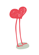 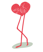 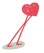 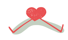 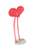 Meer tips
	

	Zorg dat je altijd condooms bij de hand hebt

	Let op het CE logo en de houdbaarheidsdatum

	Er zijn ook condooms voor mensen die allergisch zijn voor rubber

	Probeer uit welke condooms je het fijnste vindt: koop een 	
	proefpakket met verschillende maten, soorten en smaken 
	(bv. op www.condomerie.nl) 




											Naar het begin
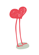 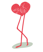 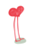 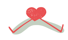 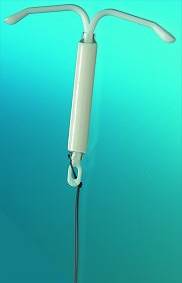 Wat is het?

Een hormoonspiraaltje

Er zijn twee soorten spiraaltjes

het hormoonspiraaltje

het koperspiraaltje
Hoe werkt het?

	Het spiraaltje wordt in de baarmoeder ingebracht

	De hormonen in het spiraaltje zorgen ervoor dat:
er geen eicel rijpt
er geen eisprong is
en een bevruchte eicel niet kan innestelen in de baarmoeder

    Omdat het spiraaltje plaatselijk werkt zijn er minder hormonen nodig 
       dan de pil; toch is het spiraaltje betrouwbaarder dan de pil 

     Het beschermt 5 jaar
Waar haal je het?
  Je haalt een recept bij de huisarts of gynaecoloog	


  Daarmee haal je het spiraaltje op bij de apotheek


  De (huis)arts brengt het spiraaltje in en haalt het er ook weer uit
Voordelen?

  Je hoeft er maar 1x in de 5 jaar aan te denken

  Je kunt het spiraaltje niet vergeten

  Het werkt ook bij overgeven en diarree

  De ongesteldheid is meestal korter en lichter en doet minder pijn; soms 
    blijft het helemaal weg

  Er zitten minder hormonen in dan in de pil én die hormonen werken 
    plaatselijk, daardoor maar een hele kleine kans op bijwerkingen
Nadelen?

  Het inbrengen kan pijnlijk zijn en de eerste periode kun je last 
    hebben van krampen

  Je kunt de ongesteldheid niet uitstellen of plannen

  Je kunt tussendoor bloedverlies hebben

Tips?

  Als dit een probleem is, kies dan een ander betrouwbaar 
    anticonceptiemiddel
Meer tips

  Er zijn verschillende soorten hormoonspiraaltjes: overleg met je huisarts 
    of Sense welke het beste bij jou past

  Heb je liever een vrouwelijke arts? Vraag het dan als je een afspraak 
    maakt

  Vraag iemand om mee te gaan naar de (huis)arts als je het fijner vindt 
    om niet alleen te gaan

  Gebruik óók een condoom, want een spiraaltje beschermt niet tegen 
    soa’s
Wist je dat?

  Er zijn ook speciale kleinere spiraaltjes voor vrouwen die nog geen 
      kinderen hebben gekregen

  Je kunt een spiraaltje niet voelen (ook niet tijdens de seks)

  Een spiraaltje kan niet op het hoofd van een baby naar buiten komen

  Een spiraaltje kan niet roesten
											Naar het begin
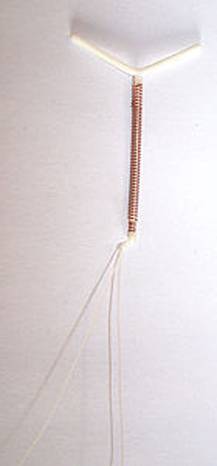 Wat is het?

  Een koperspiraaltje

  Er zijn twee soorten spiraaltjes:

het koperspiraaltje

het hormoonspiraaltje
Hoe werkt het?


  Het spiraaltje wordt in de baarmoeder ingebracht

  Het koper zorgt ervoor dat zaadcellen gedood worden, zodat er geen 
    bevruchting kan plaatsvinden

  Het beschermt 5 tot 10 jaar (dit hangt af van welke soort je neemt)

  Het spiraaltje is even betrouwbaar als de pil
Waar haal je het?

  Je haalt een recept bij de huisarts of gynaecoloog
  Daarmee haal je het spiraaltje op bij de apotheek
  De (huis)arts brengt het spiraaltje in (en haalt het er later ook weer 
    uit)
Voordelen?

 Je hoeft er maar 1x in de 10 jaar aan te denken

 Je kunt het spiraaltje niet vergeten

 Het werkt ook bij overgeven en diarree

 Er zitten geen hormonen in
Nadelen

  Je kunt de ongesteldheid niet uitstellen of plannen

  De ongesteldheid kan langer duren en er kan meer bloedverlies zijn
	
Tips?

  Is dit een probleem?    Kies dan een ander betrouwbaar anticonceptiemiddel
Nadeel

  Het inbrengen kan pijnlijk zijn en de eerste periode kun je last hebben 
    van krampen

Tips?

  Heb je liever een vrouwelijke arts? Zeg dat dan als je een afspraak 
    maakt

  Vraag iemand om mee te gaan naar de (huis)arts als je het fijner vindt 
    om niet alleen te gaan
Meer tips

  Er zijn verschillende soorten koperspiraaltjes. Overleg met je 
    huisarts of Sense welke het beste bij jou past

  Gebruik óók een condoom, want een spiraaltje beschermt je niet 
    tegen soa’s
Wist je dat?


  Er zijn ook speciale kleinere spiraaltjes voor vrouwen die nog geen 
    kinderen hebben gekregen

  Je kunt het spiraaltje niet voelen (ook niet tijdens de seks)

  Een spiraaltje kan niet op het hoofd van een baby naar buiten komen

  Een spiraaltje kan niet roesten!		
											Naar het begin
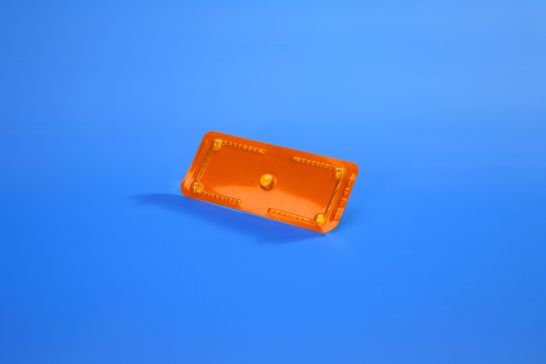 Wat is het?

  Morning-afterpil, ook wel noodpil genoemd

  1 pilletje met vrij veel hormonen
Hoe werkt het?

    De morning-afterpil geeft hormonen aan het lichaam die zorgen         
      dat de eisprong uitgesteld wordt

    Zonder eisprong kun je niet zwanger worden

    Werkt alleen als de eisprong nog niet heeft plaatsgevonden
Hoe gebruik je het?

  Neem 1 x 1 pil in

  Doe dit zo snel mogelijk na de onbeschermde seks, in elk geval 
    binnen 3 dagen (= 72 uur)

  Als je de noodpil binnen 24 uur slikt, is de kans op een zwangerschap 
    het kleinst, daarna wordt het minder betrouwbaar
Waar haal je het?

  Bij Sense

  Zonder recept bij een drogist of apotheek

  In het weekend of ‘s avonds:

bij een apotheek met weekenddienst (kijk op internet welke apotheek dienst heeft)

bij een drogisterij op grote treinstations
Voordelen?

  Hulpmiddel in geval van nood:

  meer dan 1x de pil vergeten

  geen condoom gebruikt of condoom gescheurd en geen andere  
       anticonceptie gebruikt

  Je hoeft er niet voor naar een arts, je kunt het zelf regelen
Nadelen?

  De morning-afterpil is minder betrouwbaar dan andere vormen van anticonceptie; 
    het werkt niet als er net een eisprong is geweest

Tips?	

  Daarom kun je niet alleen op de morning-afterpil vertrouwen als je zwangerschap 
    wilt voorkomen; kies voor een betrouwbaarder anticonceptiemiddel

  Doe na het gebruik van de morning-afterpil voor de zekerheid ook nog een 
    zwangerschapstest
Nadelen

  De hoge dosis hormonen kunnen vervelende bijwerkingen geven, zoals 
    misselijkheid, gespannen borsten en puistjes
Tips	

  De bijwerkingen verdwijnen vanzelf na enkele dagen

  Beter wat bijwerkingen dan ongewenst zwanger …

  Zorg dat je geen noodpil nodig hebt: gebruik condooms en betrouwbare 
    anticonceptie
Tips

  Kijk of je een morning-afterpil nodig hebt op:   
     http://www.sense.info/zwanger/morning-afterpil/   

  Als je risico hebt gelopen om zwanger te raken, heb je waarschijnlijk 
    ook risico gelopen op een soa of hiv. Laat je daarom testen!

  Kijk in de bijsluiter hoe je de morning-afterpil precies moet gebruiken

  Zorg dat je een morning-afterpil op voorraad hebt in geval van nood 
    (let wel op de houdbaarheidsdatum!)

  Neem ook een morning-afterpil mee op vakantie, want ze verkopen ze 
    niet overal
Wist je dat?

  Een morning-afterpil is géén abortuspil! Het voorkomt zwangerschap, 
    maar breekt zwangerschap niet af

  Er bestaat ook een morning-afterspiraal:
dit is een koperspiraaltje
dit kun je tot vijf dagen na onbeschermde seks door een arts laten inbrengen
dit voorkomt dat een eventuele bevruchte eicel zich innestelt in de baarmoeder
dit kun je laten zitten als anticonceptie		                                                                                               										Naar het begin
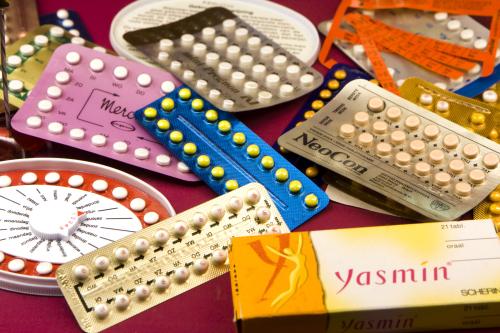 Wat is het?

 De pil: een klein pilletje met hormonen

 Er zijn veel verschillende soorten pillen:

met meer en minder hormonen

met één soort pil in een strip (eenfase pil), of met verschillende soorten pillen in een strip (meerfase pil)

met of zonder stopweek

de meeste pillen bevatten twee soorten hormonen (combinatiepil)
Hoe werkt het?

  De pil geeft hormonen aan het lichaam af

  De hormonen zorgen ervoor dat je niet zwanger wordt: er komt geen 
    eisprong en een bevrucht eitje kan moeilijker innestelen in de 
    baarmoeder

  Ook in de stopweek ben je beschermd tegen zwangerschap

  De pil is bij goed gebruik heel betrouwbaar
Hoe gebruik je het?

  Slik de pil elke dag op een vast tijdstip, behalve in de stopweek       
    (nooit langer dan 7 dagen stoppen)
  Sommige pillen hebben geen stopweek, dan slik je de pil elke dag
Waar haal je het?

  Het eerste recept haal je bij de huisarts of het Sense spreekuur

  Daarmee kun je de pil ophalen bij de apotheek

  Voor herhaalrecepten kun je zelf naar de apotheek gaan
Voordelen?

  Je weet wanneer je ongesteld wordt

  Je kunt de menstruatie uitstellen bij de meeste pillen door de 
      stopweek over te slaan of in te korten

  Vaak minder pijn tijdens de menstruatie

  Soms minder last van puistjes
Nadeel

 Je moet er elke dag aan denken
Tips

  Neem de pil op een vast moment; bv. voor tanden poetsen, lenzen 
    uitdoen
  Leg de pil op een plek waar je het vanzelf ziet
  Zet de wekker van je telefoon
  Gebruik een app of sms-service, bv. van de apotheek
  Vraag je vriend(in) je te helpen herinneren
  Zorg dat je altijd een strip bij je hebt
  Pil vergeten? Kijk in de bijsluiter wat je moet doen
Nadeel

  Soms bijwerkingen, zoals hoofdpijn en gespannen borsten

Tips?

  Deze klachten gaan meestal vanzelf over binnen 3 maanden; je 
    lichaam moet wennen; blijf de pil gewoon slikken

  Gaat het niet over? Overleg dan met je huisarts, misschien past een 
    andere pil of een ander anticonceptiemiddel beter bij je
Nadeel

  Het werkt niet goed bij overgeven en diarree en bij sommige  
    antibiotica, omdat de hormonen dan niet of minder goed worden  
    opgenomen in het bloed

Tips?

  Kijk in de bijsluiter van je pil wat je moet doen. Want dat hangt af van 
    welke pil je gebruikt, in welke fase van je strip je bent en of je seks 
    hebt gehad

  Als je twijfelt: overleg met je apotheek of huisarts

  Bij gebruik van antibiotica: overleg met je huisarts of apotheek
Meer tips


  Kijk in de bijsluiter hoe je de pil precies moet gebruiken

  Zet in je agenda of mobiel wanneer je weer naar de apotheek moet 
    voor nieuwe pillen

  Gebruik óók een condoom, want de pil beschermt niet tegen soa’s
Wist je dat?

 Je wordt niet dikker van de pil; wel kun je in het begin wat meer 
      vocht vasthouden, maar dat gaat vanzelf over
											Naar het begin
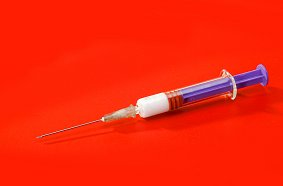 Wat is het?

  De prikpil

  Is geen pil, maar een prik met hormonen
Hoe werkt het?

  Je krijgt 1x per 12 weken een injectie in je bil, arm of buik

  De hormonen komen langzaam vrij

  De hormonen remmen de eisprong en zorgen dat sperma niet tot 
    het baarmoederslijmvlies kan doordringen; daardoor kun je niet 
    zwanger worden

  Is even betrouwbaar als de pil
Waar haal je het?

  Haal een recept bij je huisarts of gynaecoloog
  Haal met dit recept de prikpil op bij de apotheek
  De (huis)arts geeft je de prikpil
Voordelen?

  Je hoeft er niet elke dag aan te denken

  Werkt ook bij diarree en overgeven

  Minder vaak ongesteld, na een jaar houdt de menstruatie meestal 
    helemaal op (komt terug na stoppen met de prikpil)

  Je kunt het ongemerkt gebruiken
Nadeel

  Je moet 1x per drie maanden naar de huisarts

Tips?

  Zet in je agenda of telefoon wanneer je de volgende prik moet 
    halen, zodat je beschermd blijft

  Nieuwe prik vergeten te halen?

Overleg met je huisarts of apotheek

Doe een zwangerschapstest

Haal zo snel mogelijk een nieuwe prik
Nadelen

  De hormonen blijven 3 maanden in je lichaam; je kunt dus niet gelijk 
    stoppen als je bijwerkingen hebt

  Je kunt tussentijds bloedverlies hebben

  Na stoppen met de prikpil kan het 1 jaar duren voor je weer vruchtbaar 
    bent

Tip?
  Is dit een probleem? Kies dan een ander betrouwbaar 
    anticonceptiemiddel
Nog een tip


  Gebruik óók een condoom, want een prikpil beschermt je niet     
     tegen soa’s
	
																					
										Naar het begin
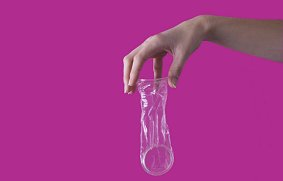 Wat is het?

  Een vrouwencondoom
  Het is een zakje van een soort plastic met twee ringen
Hoe gebruik je het?

 Bij elke geslachtsgemeenschap gebruik je een nieuw vrouwencondoom

 De vrouw brengt het vrouwencondoom zelf in vóór ze gaat vrijen
de binnenste ring boven in de vagina
de buitenste ring aan buitenkant vagina

 Bij het vrijen gaat de penis in het vrouwencondoom (let op dat ie er 
   niet naast gaat)

 Na het vrijen het vrouwencondoom eruit halen: buitenste ring draaien 
   zodat er geen sperma uit kan lopen

 In tissue wikkelen en in de afvalemmer weggooien (níet in de wc!)
Hoe werkt het?

 Als de man klaarkomt vangt het condoom het sperma op

 Het sperma kan niet in de vagina en baarmoeder komen

 Het condoom beschermt zo tegen een zwangerschap en tegen soa
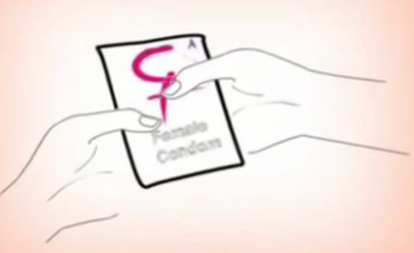 Waar haal je het?

  Onder andere te koop:

 via internet

 drogist

 erotiekshops
Voordelen?

  Beschermt óók tegen soa’s!

 Je hoeft er niet voor naar de huisarts

 Je hoeft er alleen aan te denken als je seks gaat hebben               
   (wel zorgen dat je ze altijd bij de hand hebt!)

 Je kunt het vóór het vrijen indoen (dan geen onderbreking tijdens 
   het vrijen)

  Ook te gebruiken als je allergisch bent voor rubber
Meer voordelen


  Lekker schoon: er komt geen sperma in de vagina

  Je kunt ‘schoon’ seks hebben als je ongesteld bent

  Er zitten geen hormonen in

  Je bent als vrouw niet afhankelijk van de man om het te gebruiken

  Het bewegen van de buitenste ring tijdens het vrijen kan de vrouw 
    extra stimuleren
Nadelen?

  Het is veel duurder dan het ‘mannencondoom’

  Je moet condooms iedere keer dat je seks hebt gebruiken (ook als 
    de vrouw ongesteld is!)

  Je kan het zien zitten aan de buitenkant
Tips?


  Oefen eerst zelf met indoen

  Zorg dat je ze altijd bij de hand hebt

  Let op het CE logo en de houdbaarheidsdatum

  Hoe vaker je vrouwencondooms gebruikt des te makkelijker het gaat

  Gebruik naast het vrouwencondoom óók andere anticonceptie zodat je 
    goed beschermd bent tegen zwangerschap					
										Naar het begin